Μονάδες μέτρησης….
ΔΥΝΑΜΕΙΣ    ΤΟΥ   10
102  =
100
Παρατηρώ ότι στις δυνάμεις του 10…βάζω τόσα μηδενικά  όσα είναι και ο εκθέτης….
103  =
1000
104  =
10000
10000000
107  =
ΔΥΝΑΜΕΙΣ    ΤΟΥ   10
10-3  =
0,001
Παρατηρώ ότι στις αρνητικές δυνάμεις του 10…βάζω τόσα μηδενικά  όσα είναι και ο εκθέτης….
10-2  =
0,01
10-4  =
0.0001
10-12  =0.000000000001
ΔΥΝΑΜΕΙΣ    ΤΟΥ   10
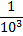 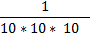 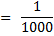 =0,001
10-3  =
=
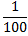 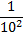 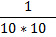 =0,01
10-2  =
=
=
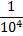 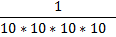 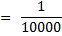 =
=0.0001
10-4  =
Απόσταση
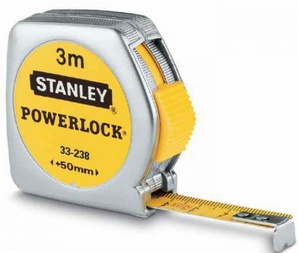 10 dm
1m  =
1dm
1dm
1dm
1dm
1dm
1m
Άρα η ίδια απόσταση που είναι 1m… είναι και 10dm
Απόσταση
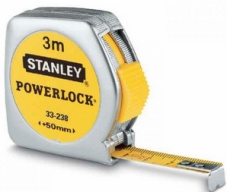 1m  =
10 dm
1
m
1dm  =
10
1dm  =
0,1
m
ή
Απόσταση
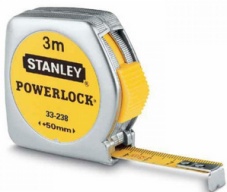 100 cm
1m  =
1
1cm  =
m
100
ή
1cm  =
0,01
m
Απόσταση
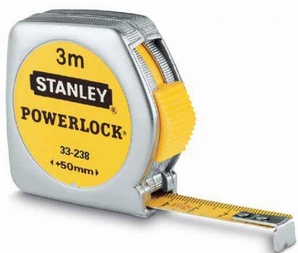 100 cm
1m  =
1cm
1m
Άρα η ίδια απόσταση που είναι 1m… είναι και 100cm
Απόσταση
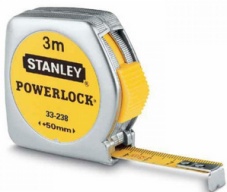 1000 mm
1m  =
1
1mm  =
m
1000
ή
1mm  =
0,001
m
Απόσταση
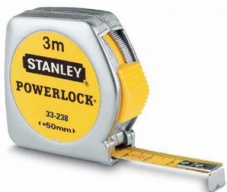 10cm
1dm  =
1
dm
1cm  =
10
ή
1cm  =
0,1
dm
Απόσταση
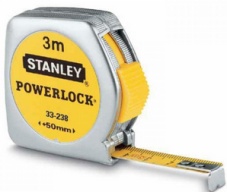 100mm
1dm  =
1
dm
1mm  =
100
ή
1mm  =
0,01
dm
Απόσταση
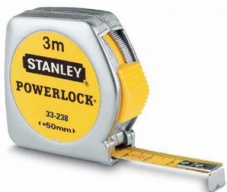 10mm
1cm  =
1
cm
1mm  =
10
ή
1mm  =
0, 1
cm
Απόσταση
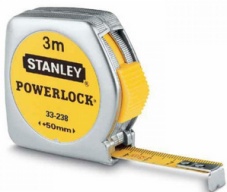 1000m
1km  =
1
km
1m  =
1000
ή
1m  =
0,00 1
km
Απόσταση
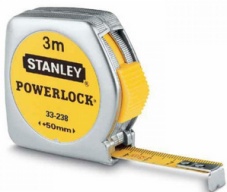 Συνοψίζω όλες τις παραπάνω σχέσεις στον ακόλουθο πίνακα:
Χρόνος
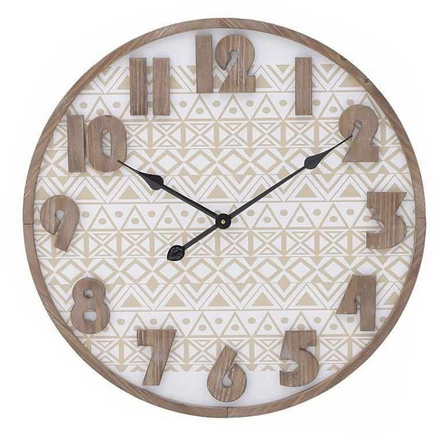 1h  =
60min
1
h
1min  =
60
h
Χρόνος
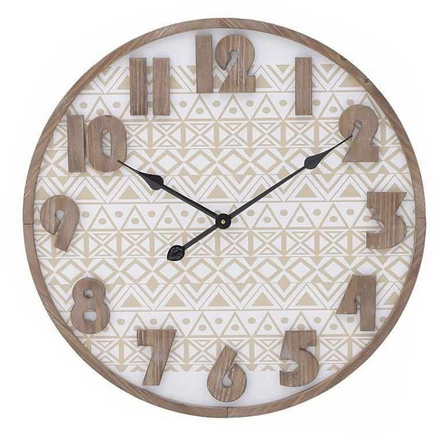 3.600s
1h  =
1
h
1s  =
3.600
Χρόνος
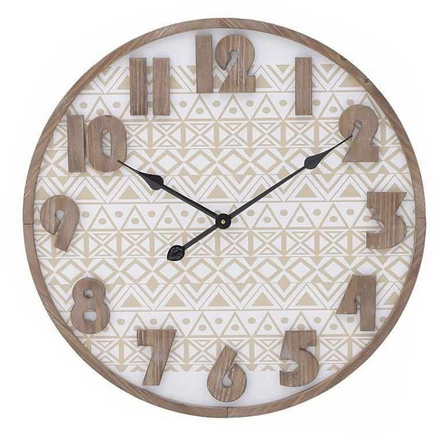 60sec
1min  =
1
min
1sec  =
60
h
Χρόνος
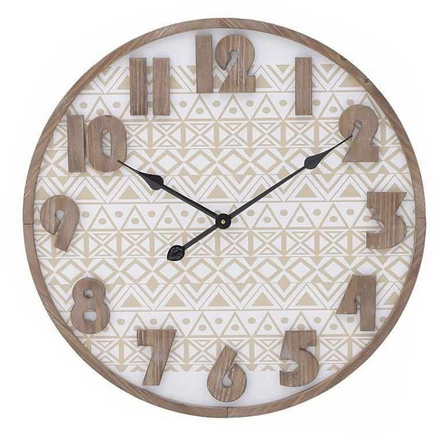 Συνοψίζω όλες τις παραπάνω σχέσεις στον ακόλουθο πίνακα:
Μάζα
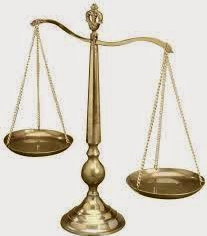 Μονάδες μέτρησης της μάζας:
kg,  kgr
=  κιλά
g ,    gr
=  γραμμάρια
Η μονάδα μέτρησης της μάζας στο S.I.  είναι τα κιλά  (kg)
Μάζα
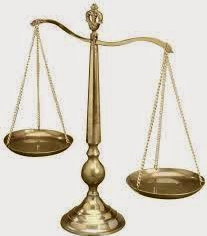 1000gr
1kg  =
1
1gr  =
kg
1000
ή
1gr  =
0,00 1
kg
Μάζα
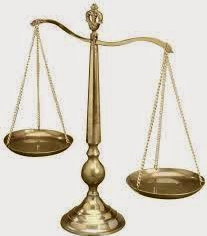